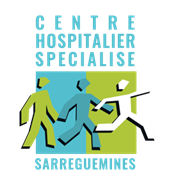 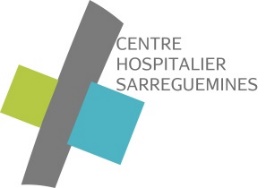 Organigramme 
IFSI de Sarreguemines
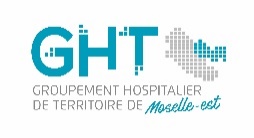 Equipe pédagogique
Equipe administrative
Septembre 2024